VOICES of the Staff
An Introduction
Overview
Where It All Began
The Design
Outcomes and Successes
What the Future Holds
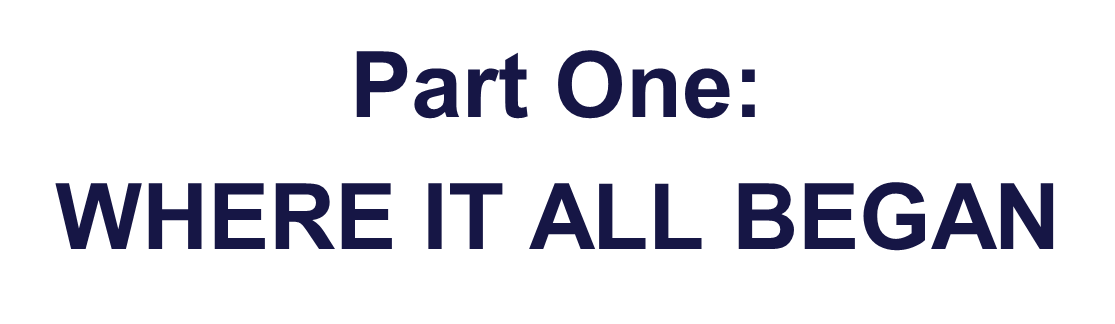 The Spark That Started It All
“…[staff] pointed out that there is no structured mechanism for staff to have a voice to the administration.  I want to recognize the importance of staff in our community – the work of staff supports every learning activity of this campus….We are looking forward to beginning work on a means by which staff interests can and will be more fully considered.”  
President Coleman
	Letter to Diversity Summit participants
    March 16, 2004
The Concept That Moved It Forward
April 2004:  President Coleman asks Assoc VP Laurita Thomas to propose a structure that would:
Provide University staff with a “voice”
Provide a staff sounding board for the Executive Officers
Unprecedented opportunity for campus-wide staff communication and involvement
Laurita asks:
How can this be done on sufficient scale to create “involvement,” in a staff population of 30,000?
What have other universities tried?
Exploring Options
Inquiring about “Best Practices” from other universities
RESULT:  Nearly all consist only of professional, or state-classified staff; not broad enough
Reviewed research on employee engagement
Towers-Perrin report
Corporate Leadership Council
What Creates Employee Engagement?
It’s not just about pay and benefits
They primarily affect retention
“Endurance,” not “engagement”
Having meaningful work
Making a difference
Being heard
Being respected
Being appreciated
These drive engagement
The Opportunity & Challenge:
Design a program that will meet President Schlissel’s needs – AND will work to engage UM staff members in the goals & missions of U-M
Part Two:
THE DESIGN
Designing For Success
ALL regular staff – all campuses, all job types – to share this opportunity
Individuals will be able to volunteer for service, with the support of their supervisor
Design must respect the value of staff time
Agenda should be set in collaboration with administration: Executive Officers participate in and approve selection of topics
Voices of the Staff will be a “microcosm” of U-M’s overall staff population
VOICES Structure
Approximately 100 staff members from all areas of the University community serve on Network Teams focused on six key topics
Network Teams of 15-20 members meet once a month for 1.5 hours to discuss their team’s topic
Network Team members are chosen annually from a pool of applicants, representing a microcosm of the U-M community based on work location, gender, ethnicity, etc. 
Volunteers must have supervisor approval to participate and at least one year of U-M service in good standing
Network Team

Career
Development
Network Team
Diversity, 
Equity & Inclusion
Network Team

Embracing
Change
Network Team

Ideal Work
Experience
Network Team

Leveraging
Technology
Network Team

Work/Life
Balance
VOICES Structure
Core Team
Laurita Thomas
Associate  Vice President 
for Human Resources
President 
Mark Schlissel
& 
Executive Officers
Network Teams
Attend monthly meetings for discussion and project work
Explore topics important to all staff
Create great ideas to build on strengths and advance U-M goals and missions
Gather information on best practices
Share ideas with appropriate departments, HR or Executive Officers to consider at the University level
Develop detailed proposals for new programs or ideas
Implement actions when in-scope and approved
Network Teams
Current Network Teams:
Career Development
Diversity, Equity & Inclusion
Embracing Change
Ideal Work Experience
Leveraging Technology
Work/Life Balance

Previous Team Topics (now alumni):
Benefits, Health & Well-Being
Best Practices & Technology
Leadership Development
Parking & Transportation
Work Climate
Core Team
Each Network Team selects two members for the Core Team
Attend quarterly meetings with senior leadership
Share information about their team’s progress with the rest of the VOICES Network Teams
Provide input on campus-wide topics to leadership
Topics include:  stem cell research, M-Care, Michigan Difference campaign, pandemic planning
Part Three:
OUTCOMES & SUCCESSES
Accomplishments
So Much – And in just a few short years!

Building Better Career Development Service:  
	Received sustained funding for a career development service for staff.  
The inaugural piece is a dedicated on-line self-help Web site (www.hr.umich.edu/career/)

Assisting In Improving Your Benefits:  
	Is partnering with the Benefits Office to develop the best possible dental and medical care plans
Accomplishments
So Much – And in just a few short years!

Improving Parking & Transportation:  
	Worked with the Parking & Transportation service to improve parking:
125 parking spaces re-designated from “yellow” to the less expensive “orange,” easing commuter lot congestion
Parking area now reserved for “off-shift” employees in the Health System – people whose workday starts between 10am and 1:30pm, when parking lots are full
VOICES inspired the raffle for new employees who chose orange parking tags instead of blue ones, and kept them at least 3 months
Accomplishments
So Much – And in just a few short years!

Information About Savings For You:  
	Provided easy access to discounts you can use, by working with the M-Card office to improve the M-Card Web site

Information About U-M For You: 
	Helped improve HR’s Uniquely Michigan Web site, a site designed to show you many perks and advantages you receive as a U-M employee
Accomplishments
So Much – And in just a few short years!

More Information About U-M For New Employees:
	Received funding for a brand new video for New Employee Orientation
Will introduce staff to the mission and culture of this “premier public research University”

Improving Management/Supervisory Skills:  
	Developed and presented a conference for nearly 200 managers and supervisors from all parts of the University
Accomplishments
So Much – And in just a few short years!

Got People Working At A Local Level:  
	Inspired the first local spin-off organization, FAST Connections (FAculty-STaff Relationships Taskforce) at the Ross School of Business

More Information about Diversity at U-M:
	Received an award from the University of Michigan Diversity Council to produce a DVD that will showcase staff diversity and provide a recruitment tool to enhance diversity in the future.
Accomplishments
So Much – And in just a few short years!

VOICES Honored with Arbor Award for Excellence:In March 2009, VOICES received this prestigious award recognizing organizations that have implemented innovative HR practices. 
Got Information Out About Recognition:  
	Created a Supervisor training on Rewards & Recognition to be piloted at the 2009 VOICES Supervisor’s Conference and included in HRD’s Foundations of Supervision program in the future.
Part Four:
WHAT THE FUTURE HOLDS
After VOICES
Following a Member’s Two-Year Term:
Commitment to monthly VOICES meetings and annual events comes to completion
Members transition to the VOICES Alumni Team
May be tapped as a resource for discussions, task force and group membership on a volunteer basis
The Future Vision
Focus energy on staff engagement
Extend VOICES’ reach and influence into the U-M community
Create broad and imaginative new channels of communication
Provide leadership so that all staff members have a clear and informed vision of, and commitment to, the multiple goals and missions of the University
Inspire the staff community to understand their own and each other’s value and talents, and to put their unique talents to work in support of U-M goals
Thank You!
Thank you for taking the time to learn
more about VOICES of the Staff today!


Questions?


Comments? 


Thoughts?
INPUT. DIALOGUE.
RESULTS.